ZASADY UDZIAŁU STUDENTÓW AKADEMII SZTUK PIĘKNYCH W WARSZAWIE 
W PROGRAMIE ERASMUS+W ROKU AKADEMICKIM 2023/2024

(REALIZACJA PROGRAMU KA-131 2023)
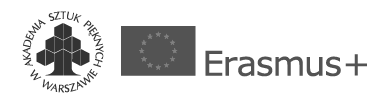 O Programie ERASMUS+
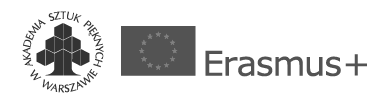 Program Erasmus+ wszedł w życie 1 stycznia 2014 roku.
1. WYJAZDY NA STUDIA (KRAJE PROGRAMU I PARTNERSKIE)
Liczba miejsc ograniczona, zależna od środków finansowych
2. WYJAZDY NA PRAKTYKI STUDENTÓW     I ABSOLWENTÓW (KRAJE PROGRAMU     I PARTNERSKIE)
KAPITAŁ MOBILNOŚCI (łącznie studia i praktyki)
Studia I stopnia, studia II stopnia – 12 miesięcy
Studia jednolite – 24 miesiące
REKRUTACJA WEWNĘTRZNA − STUDIA
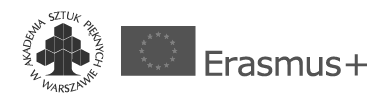 NOMINOWANIE KANDYDATÓW NA SEMESTR ZIMOWY 2023/2024
DECYZJA SZKOŁY PARTNERSKIEJ
ZŁOŻENIE WNIOSKU 
(SYSTEM AKADEMUS)
WYBÓR KANDYDATÓW 

PRZEZ ZESPÓŁ KOORDYNATORÓW WYDZIAŁOWYCH
NOMINOWANIE KANDYDATÓW NA SEMESTR LETNI 2023/2024
DECYZJA SZKOŁY PARTNERSKIEJ
Zgodnie z harmonogramem szkoły partnerskiej
Zgodnie z harmonogramem szkoły partnerskiej
Do 16 marca
Do 24 marca
APLIKACJA !!! Student sam wysyła wymagane dokumenty  - CV, list motywacyjny, portfolio
APLIKOWANIE
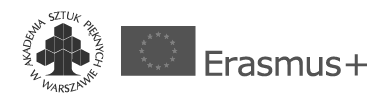 ZGODNIE Z WYMOGAMI SZKOŁY PARTNERSKIEJ – NAJCZĘŚCIEJ POJAWIAJĄCE SIĘ DOKUMENTY
PORTFOLIO (należy je aktualizować, nie koniecznie należy wysyłać to, które zostało zamieszczone w systemie Akademus – oczywiście w języku obcym)
CV, Motivation letter
Nomination letter (nie zawsze, nominujemy zwykle online)
Dokumenty – paszport, ubezpieczenie dodatkowe
Potwierdzenie znajomości języka, czasem test
Transcript of Records (w j. angielskim, możliwość wydruku z Akademus)
WYJAZDY NA STUDIA
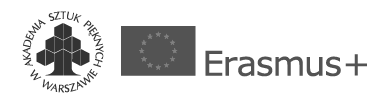 UCZESTNIK 
1. CZYNNY STUDENT, NIE PRZEBYWAJĄCY NA URLOPIE ZDROWOTNYM, OKOLICZNOŚCIOWYM, NAUKOWYM
2. ŚREDNIA OCEN ZA POPRZEDNI ROK AK. MIN. 4,00 (jeśli Wydział nie postanowi inaczej)
3. RÓŻNE WYMOGI WYDZIAŁÓW CO DO ROKU STUDIÓW  ODBYWANIA MOBILNOŚCI ORAZ ZGÓD
CZAS TRWANIA MIN. 90 DNI (TRZY PEŁNE MIESIĄCE), UCZESTNIK KWALIFIKOWANY NA JEDEN SEMESTR 
(MOŻLIWOŚĆ PRZEDŁUŻENIA ZA ZGODĄ WYDZIAŁU NA 1 MIESIĄC PRZED ZAKOŃCZENIEM SEMESTRU, pod warunkiem posiadania środków przez ASP)
DOFINANSOWANIE WYPŁACANE W 100% PRZED WYJAZDEM (RÓWNIEŻ MOŻLIWOŚĆ ODBYCIA WYJAZDU Z 0-ROWYM DOFINANSOWANIEM)
UMOWA ERAMUS+
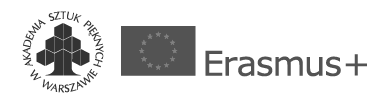 Co jest potrzebne do zawarcia umowy w programie Erasmus+?
UWAGA!!! FORMALNOŚCI 1 MIESIĄC PRZED WYJAZDEM!!!
Learning Agreement
Karta EKUZ, Ubezpie-czenie NNW i OC za granicą (np. ISIC, EURO26)
Konto w EUR
Zalecana rejestracja w systemie Odyseusz
UMOWA ERAMUS+ c.d.
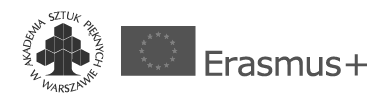 WSPARCIE JĘZYKOWE
RAPORTY UCZESTNIKA PROJEKTU
OLS
Test językowy przed mobilnością
OLS Kurs językowy online (możliwość kursu językowego kraju mobilności)
Obowiązko-wy raport z mobilności (online)
Obowiązko-wy raport o uznawalności (uczestnicy wybierani losowo)
UMOWA ERAMUS+ c.d.
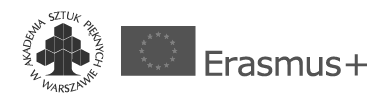 OBOWIĄZKOWE DOKUMENTY
Przed mobilnością
W trakcie mobilności
Po zakończeniu mobilności
Learning Agreement (Before mobility), umowa podpisywana w Biurze Erasmus
Learning Agreement (During mobility) – bardzo ważne zatwierdzenie zmian modułów/przedmiotów
Transcript of Records (After mobility), zaświadczenie potwierdzające okres trwania mobilności – bardzo ważna zgodność z umową (do 5 dni), jeśli nie – konsekwencje finansowe
UMOWA ERAMUS+ c.d.
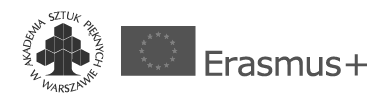 LEARNING AGREEMENT
Przed mobilnością
W trakcie mobilności
Po zakończeniu mobilności
System OLA* (online LA) instrukcja na stronie
https://erasmus.asp.waw.pl/wyjazdy-na-studia/
System OLA (online LA)
System OLA – dokumenty wystawia szkoła partnerska
* W przypadku, gdy szkoła partnerska nie korzysta z systemu i wyraźnie wskazuje inne rozwiązanie, należy postępować zgodnie z jej instrukcjami
SIŁA WYŻSZA ORAZ SYTUACJA ZWIĄZANA Z PANDEMIĄ
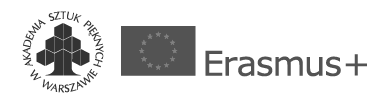 Wyjazdy można realizować, jeśli uczelnia prowadzi mieszany typ zajęć – stacjonarne i on-line. Do uznania mobilności jest wymagane potwierdzenie pobytu przez szkołę partnerską.
Jeśli w trakcie wyjazdu uczelnia partnerska przejdzie na nauczanie on-line, mobilność jest uprawniona, jeśli student przebywa za granicą i uczelnia partnerska to potwierdzi.
Jeśli w trakcie wyjazdu student musi przerwać swój pobyt za granicą ze względu na wytyczne odgórne (krajowe, związane z pandemią itp.) uznana zostanie siła wyższa, tj. finansowanie zostanie przyznane na okres pobytu za granicą plus ew. koszty dodatkowe, jednakże każdy przypadek będzie rozpatrywany indywidualnie.
MIESIĘCZNE STAWKI DOFINANSOWANIA
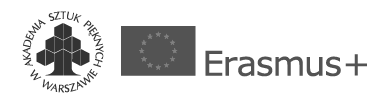 STUDIA
GRUPA I – 670 euro – Dania, Finlandia, Irlandia, Islandia, Lichtenstein, Luksemburg, Norwegia, Szwecja, Szwajcaria, Wielka Brytania;
GRUPA II – 670 euro – Austria, Belgia, Cypr, Francja, Grecja, Hiszpania, Holandia, Malta, Niemcy, Portugalia, Włochy;
GRUPA III – 600 euro – Bułgaria, Chorwacja, Czechy, Estonia, Macedonia Płn., Litwa, Łotwa, Rumunia, Serbia, Słowacja, Słowenia, Turcja, Węgry;
* Istnieje możliwość wyjazdu jednego studenta do Izraela w ramach programu KA – 171 oraz max.1-3 w ramach KA – 131.
MOŻLIWOŚĆ DOFINANSOWANIA
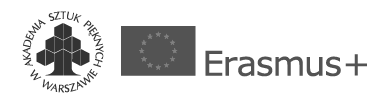 STUDIA I PRAKTYKI
OSOBY POBIERAJĄCE STYPENDIUM SOCJALNE
OSOBY Z NIEPEŁNOSPRAWNOŚCIĄ (orzeczenie)
STAWKI DOFINANSOWANIA (osoby ze stypendium socjalnym w momencie aplikowania o wyjazd, absolwenci na ostatnim roku studiów) 
Dodatkowa kwota dla uczestnika to 250 EUR
REKRUTACJA − PRAKTYKI
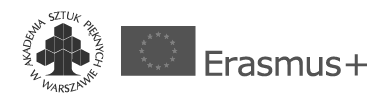 ZŁOŻENIE WNIOSKU 
(Z WYMAGANYMI PODPISAMI – ONLINE lub w biurze Erasmus) 
Należy dołączyć potwierdzenie od praktykodawcy, wyjazdy tylko do krajów programu
WYBÓR KANDYDATÓW 

W zależności od posiadanych środków, obecnie każdy kandydat spełniający warunki może wyjechać na praktyki
Cały rok
Cały rok
WYJAZDY NA PRAKTYKI
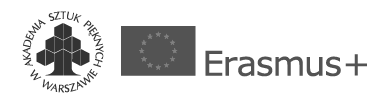 PRAKTYKI STUDENCKIE
PRAKTYKI ABSOLWENCKIE
Uwaga!!! Należy złożyć wniosek najpóźniej 1 miesiąc przed obroną
UCZESTNIK CZYNNY STUDENT, NIE PRZEBYWAJĄCY NA URLOPIE ZDROWOTNYM, OKOLICZNOŚCIOWYM, NAUKOWYM, PRAKTYKI NIE MOGĄ KOLIDOWAĆ ZE STUDIAMI
UCZESTNIK ABSOLWENT, PRAKTYKI MUSZĄ ZAKOŃCZYĆ SIĘ DO 12 MIESIĘCY OD OBRONY DYPLOMU
CZAS TRWANIA MIN. 60 DNI (DWA PEŁNE MIESIĄCE), MIN. 30 GODZIN TYGODNIOWO, UCZESTNIK KWALIFIKOWANY NA 3-5 MIESIĘCY
(MOŻLIWOŚĆ PRZEDŁUŻENIA POD WARUNKIEM POSIADANIA ŚRODKÓW PRZEZ UCZELNIĘ)
DOFINANSOWANIE WYPŁACANE W 100% PRZED WYJAZDEM
STAWKI DOFINANSOWANIA
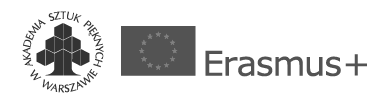 PRAKTYKI
GRUPA I – 700 euro – Dania, Finlandia, Irlandia, Islandia, Lichtenstein, Luksemburg, Norwegia, Szwecja, Szwajcaria, Wielka Brytania;
GRUPA II – 700 euro – Austria, Belgia, Cypr, Francja, Grecja, Hiszpania, Holandia, Malta, Niemcy, Portugalia, Włochy;
GRUPA III – 600 euro – Bułgaria, Chorwacja, Czechy, Estonia, Macedonia Płn., Litwa, Łotwa, Rumunia, Serbia, Słowacja, Słowenia, Turcja, Węgry;
STAWKI DOFINANSOWANIA
“GREEN TRAVEL”
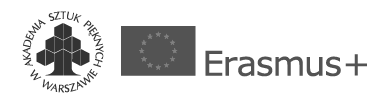 W ramach promowania zrównoważonych środków transportu, ustalono zasady przyznawania dodatku „green travel” dla osób odbywających mobilność w ramach programu Erasmus+ w roku 2023/2024:

- dla studentów i absolwentów: 50 EUR jednorazowego dodatku oraz dwa lub cztery dodatkowe dni podróży – w zależności od łącznego czasu trwania podróży. 

Warunkiem przyznania ww dodatków jest całkowite (100%) odbycie podróży w dwie strony zrównoważonymi środkami transportu.

Uwaga! Podróż musi odbywać się poza dniami trwania planowanej mobilności
Informacje kontaktowe
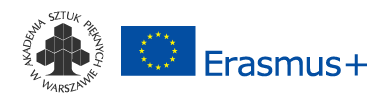 Sekcja ds. Programu Erasmus+ 
Krakowskie Przedmieście 5,  pokój 0.23 (PARTER)
erasmus@asp.waw.pl Agnieszka Mwabasi
erasmus.outgoing@asp.waw.pl Paula Gowin
 
Koordynatorzy Wydziałowi:
Wydział Grafiki: Mateusz Dąbrowski: mateusz.dabrowski@asp.waw.pl 
Wydział Malarstwa: Matylda Tracewska: matylda.tracewska@asp.waw.pl 
Wydział Rzeźby:  Anna Siekierska: anna.siekierska@asp.waw.pl
Wydział Konserwacji: Tytus Sawicki: tytus.sawicki@asp.waw.pl
Wydział Architektury Wnętrz: Anna Krzemińska: anna.krzeminska@asp.waw.pl  
Wydział Wzornictwa: Michał Stefanowski: michal.stefanowski@asp.waw.pl 
Wydział Wzornictwa: Aleksandra Jatczak (proj. ubioru): aleksandra.jatczak@asp.waw.pl 
Wydział Sztuki Mediów: Ewa Bobrowska: ewa.bobrowska@asp.waw.pl 
Wydział Scenografii: Jędrzej Skajster: jedrzej.skajster@asp.waw.pl 
Wydział Zarządzania Kulturą Wizualną: Jakub Dąbrowski: jakub.dabrowski@asp.waw.pl